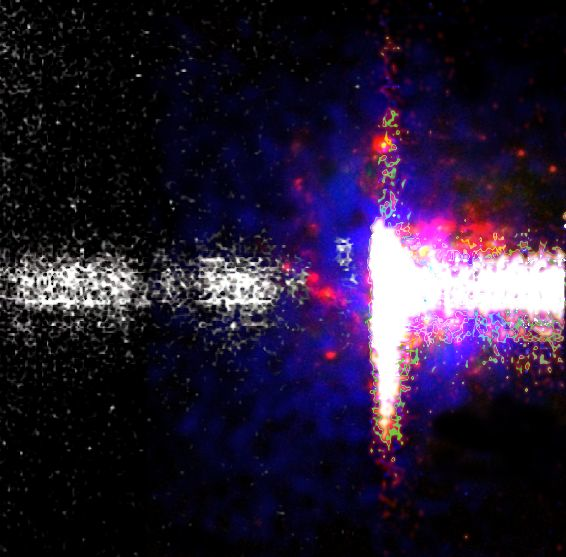 Observational constraints on Lyman alpha escape from galaxies at z=0 – 2.2
Göran Östlin
Department of Astronomy, Stockholm University
& Oskar Klein Centre for Cosmoparticle physics
Sweden
09-06-06
Angela Adamo, Stockholm
Hakim Atek, IAP (Paris)
Jean-Michel Deharveng, Marseille
Daniel Kunth, IAP
Claus Leitherer, STScI
Miguel Mas-Hesse, CSIC-INTA, Madrid
Matthew Hayes, Geneva
Artashes Petrosian, Byurakan obs.
Daniel Schaerer, Geneva
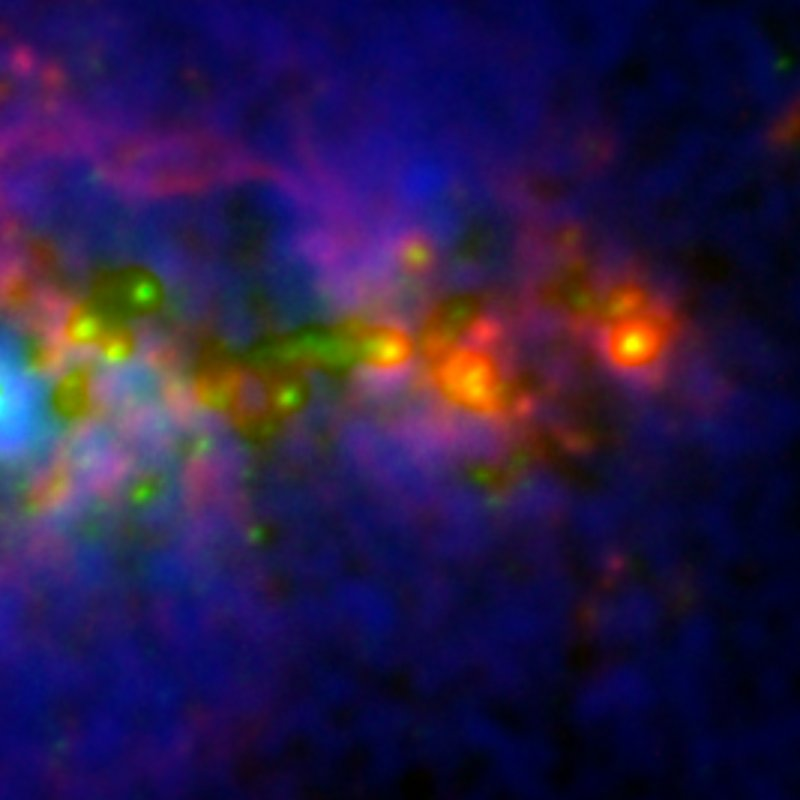 Contributors
Contents
Observational studies based on Lyα and Hα observations:

HST imaging of z0 starbursts
GALEX + ground based spectroscopy of Lyα sources at z~0.3
VLT narrow band imaging of Lyα and Hα at z=2.2
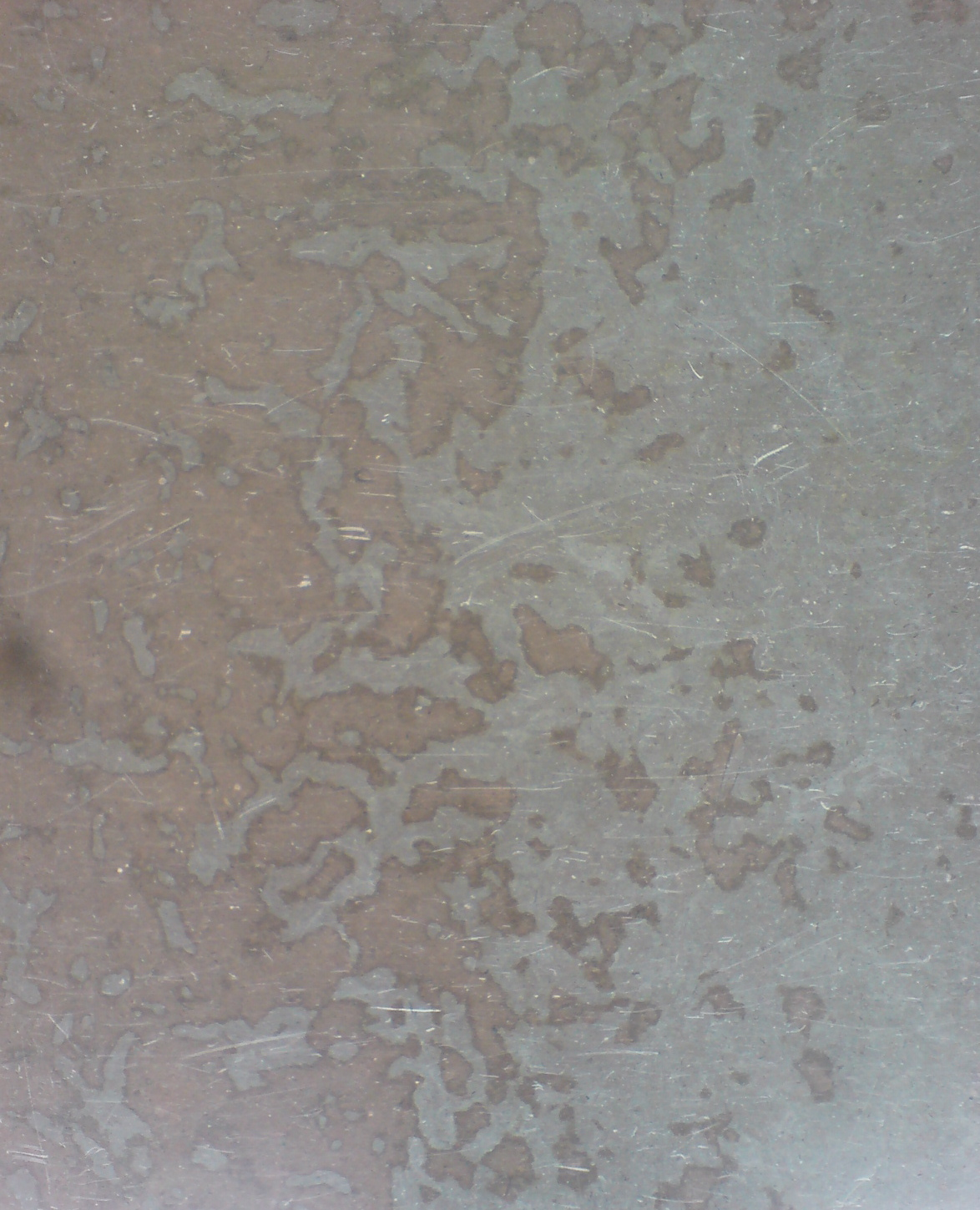 Reionisation ?
or…
marble floor at AlbaNova !
Why do Lyman alpha imaging? Background
YES

Lyman alpha in theory strongest recombination line, up to one  third of inosining photons may be reprocessed to Lya
Young galaxies should hence be bright in Lyα
Lyman alpha can be observed from ground for z > 2
Hence a potentially powerful tool to study galaxy formation and reionisation
								BUT

Early studies with IUE of local galaxies showed Lyα to be unexpectedly weak – Why?
Lyα/Hβ values incompatible with observed reddening
Early blind high-z surveys did not, until 1998, yield much 
Lyα is a resonant line and resonant scattering would make line radiative transfer sensitive to even small amounts of dust
L
Why do Lyman alpha imaging? Background…
PROGRESS

High resolution spectroscopic studies with HST/GHRS revealed importance of ISM kinematics (Kunth et al 1994, Lequeux et al. 1995):  
P-Cyg profiles
Neutral ISM absorption lines 
	 Lyα needs to be pushed out

High-z surveys targeting fainter levels and larger fields have during the last decade been very successful

BUT

To use Lyα as reionisation probe we need to understand the relation between ionisation and observed radiation, i.e the escape of Lyα  photons
Why do Lyman alpha imaging? Examples
Local star forming galaxies (IUE):
Lyα is weak and cannot be corrected for extinction
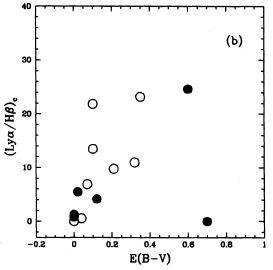 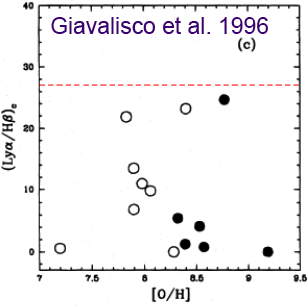 NB. Extinction ’corrected’ values
Why do Lyman alpha imaging? Examples…
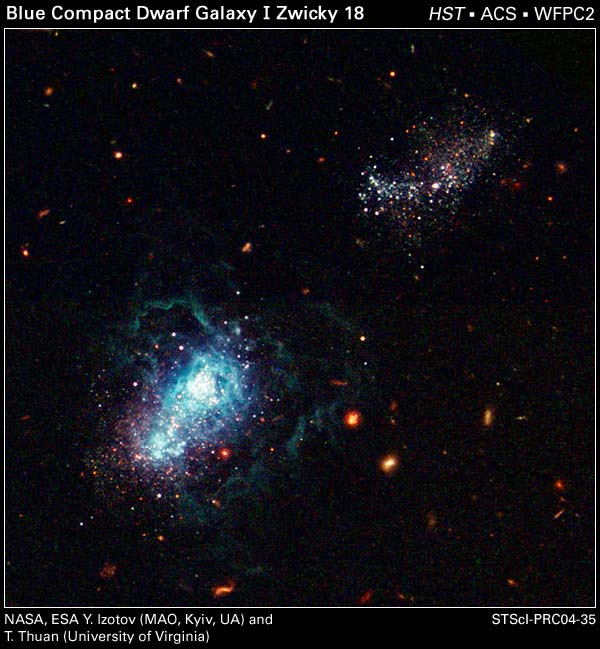 IZw18, the galaxy with the most 
Metal-poor and dust-poor ISM 
Known is a damped absorber !

Also SBS0335-052 
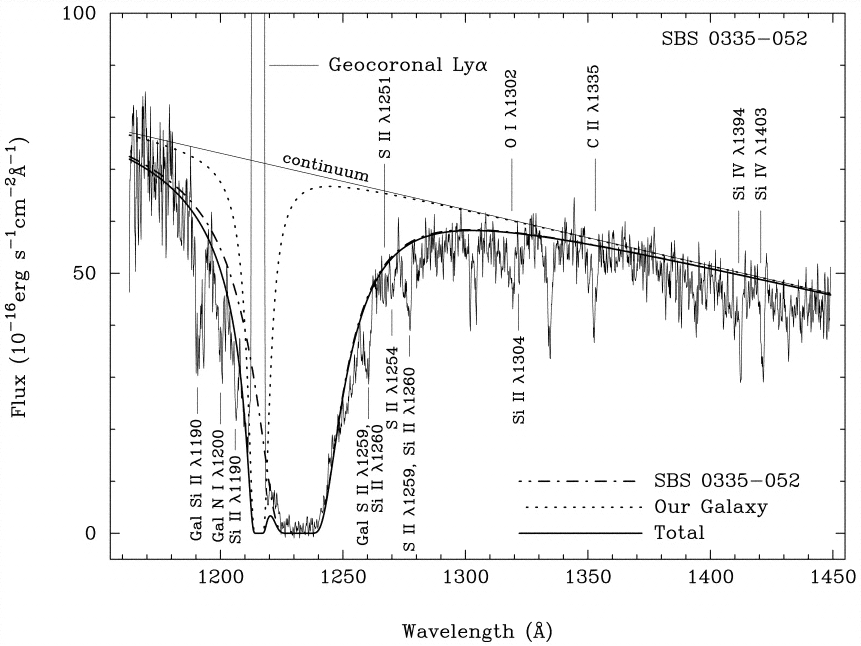 Can the Lyα photons scatter out of the spectroscopic aperture?
Lya emission and absorption
Why do Lyman alpha imaging? Examples…
After production (in HII region)‏
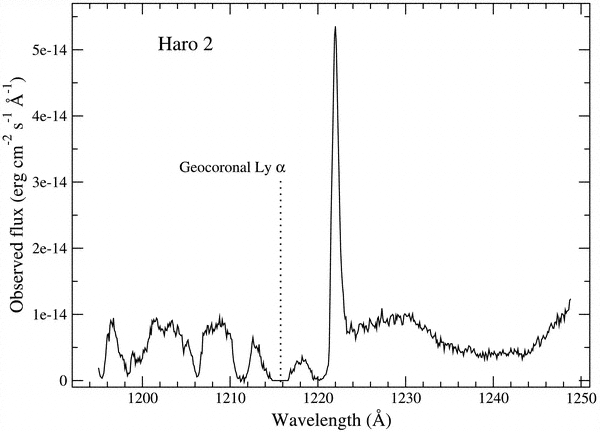 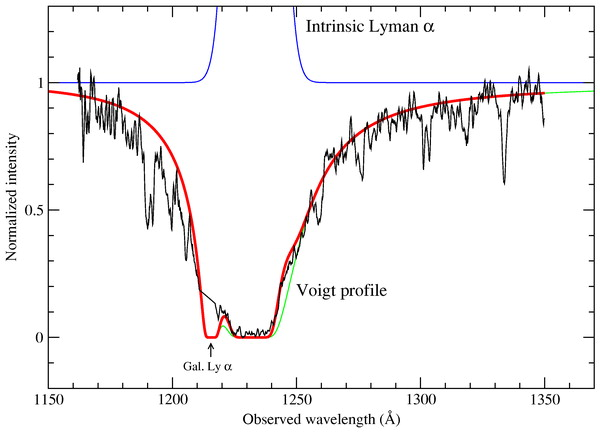 Emission
Absorption?
Absorption?
Haro 2 (STIS)                       SBS 0335-052 (STIS)‏
                     Mas-Hesse et al. 2003
Resonance scattering 
 emission & absorption need not be local!
Why do Lyman alpha imaging? Examples…
A (dusty) multiphase medium can in fact also enhance Lyα (Neufeld 1991)

Where do Lyα come out?
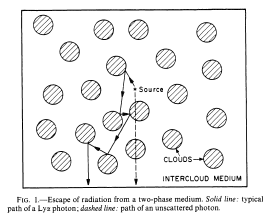 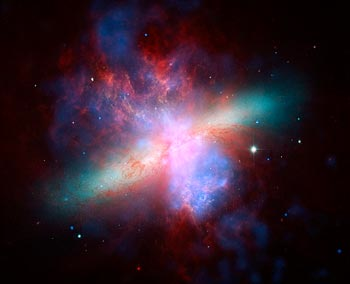 Can boost EW
Edge on starburst
Think M82
Why do Lyman alpha imaging?
Imaging of Lyα in the local universe can be done with HST
ACS/SBC (narrowband Lyα and long pass filters) and STIS

While Imaging cannot reveal ISM effects, it allows to:

 Study the spatial distribution of Lyα
 Indentify large scale diffuse Lyα 
  emission from resonant  scattering
 Study Lyα as a vs local conditions:
 Ionising stellar population age 
 luminosity
 Dust
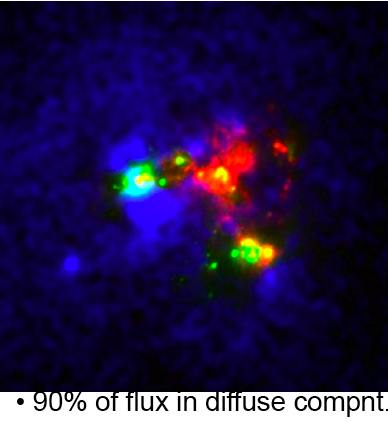 No HI rec.
lines
HI Rec.
lines
Lyα Regulation and observation
Physical properties
 Dust
 HI ( distribution & kinematics )‏
 Vary on small (<< kpc) scales
 Coupled to the star-formation process
 viewing geometry
How do the Lya photons that do escape escape?
Observations
 High-z 	img.	global flux & EW
	 	      spec.	global line profiles + F & EW 

 Low-z 	spec.	IUE	~global line profile 
			            HST	localised studies
HST/ACS Lyα Imaging   -   a pilot study
Haro 11
17
SBS 0335
1.1
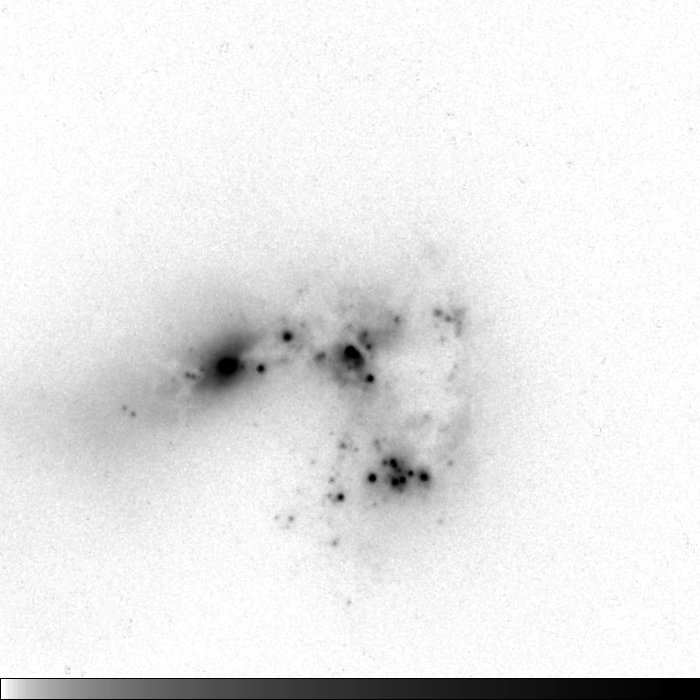 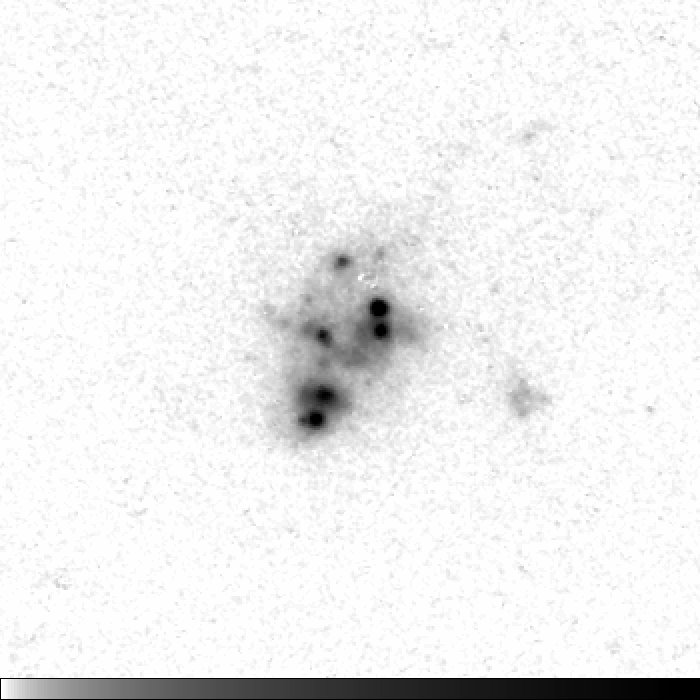 Z
SFR
MB
6 galaxies 
 40 orbits with HST
  30 with ACS/SBC  
  10 with HRC & WFC 
  0.03” sampling

 Span a range of 
 morphology 
 metallicity
 dust 
 Luminosity

 Emitters AND absorbers

 Emitters with range of Lyα
  profiles (evolutionary stages)
-20
7.9
-17
7.3
IRAS 08
14
Tol 65
0.3
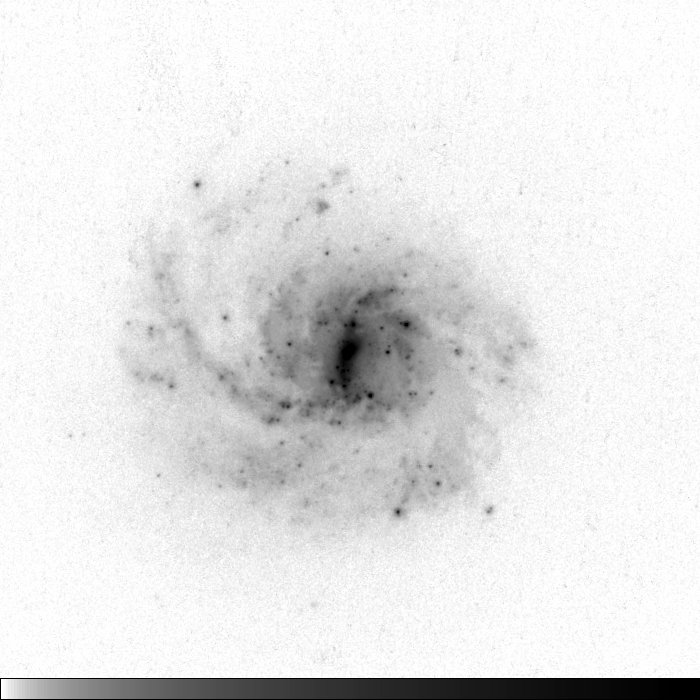 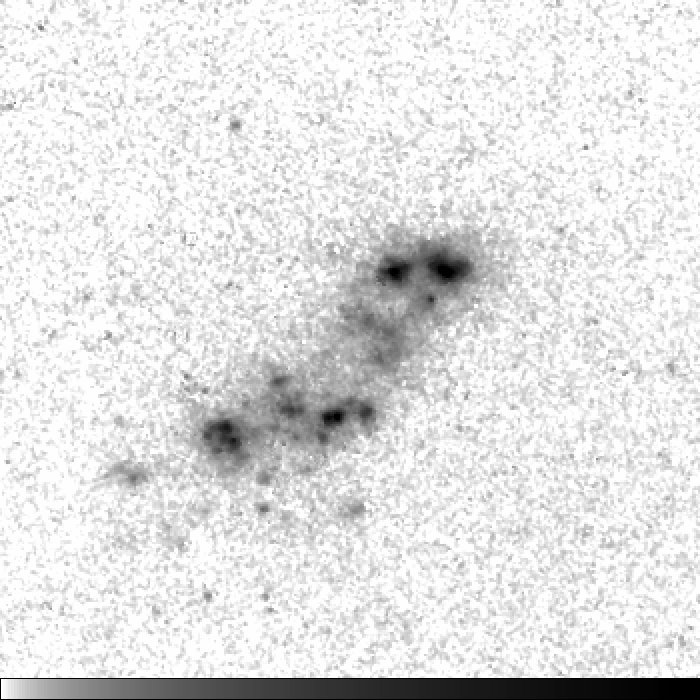 HST / ACS / F550M
-21
8.7
-15
7.6
NGC 6090
18
ESO 338
5
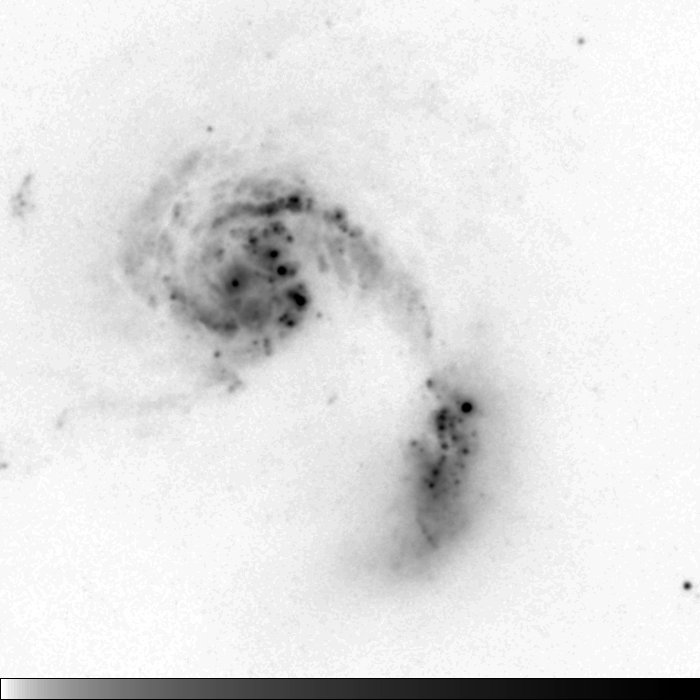 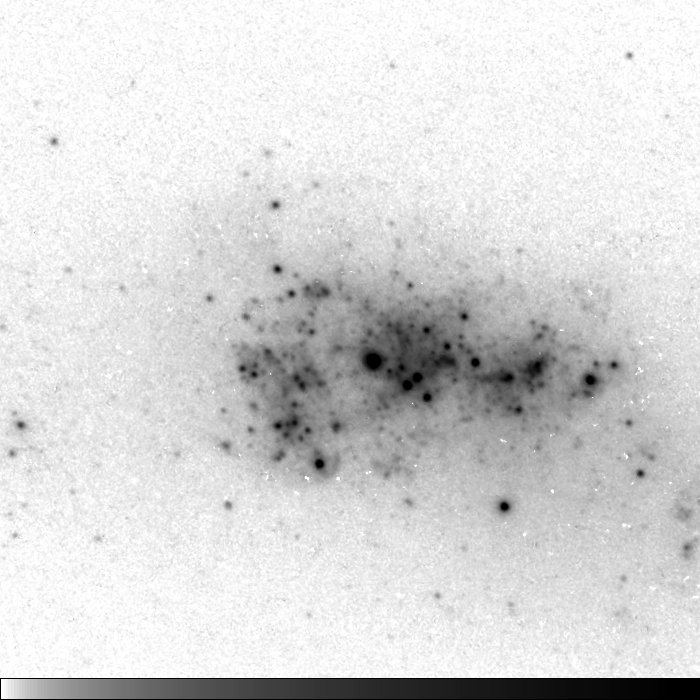 -21
8.8
-19
7.9
Look up
Figure out
Continuum subtraction – the issue
Strong continuum evolution between F140LP and F122M
Galactic E(B-V)‏

Galactic HI


Stellar age

E(B-V)‏
★ Lya absorption
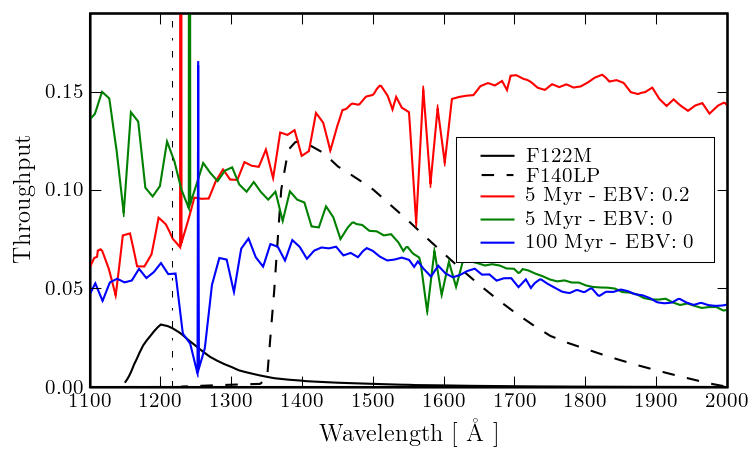 CTN -- Continuum throughput normalisaton
	
	factor that scales F140LP to F122M
Continuum subtraction – the solution
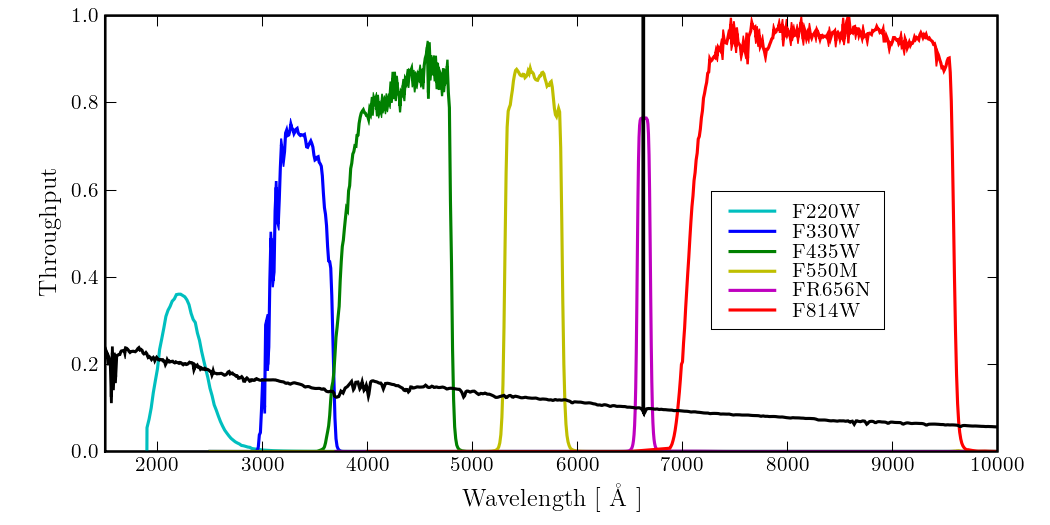 Additional observations: 
 ACS Broadband 2000 Å to 8000Å
  (avoiding strongest emission lines)
 Narrowband Ha

Model stellar continuum using 
SB99 (Leitherer et al 1999)     Fit:
 Stellar age
 E(B-V)‏

2 stellar + nebular gas spectra 
Maps:
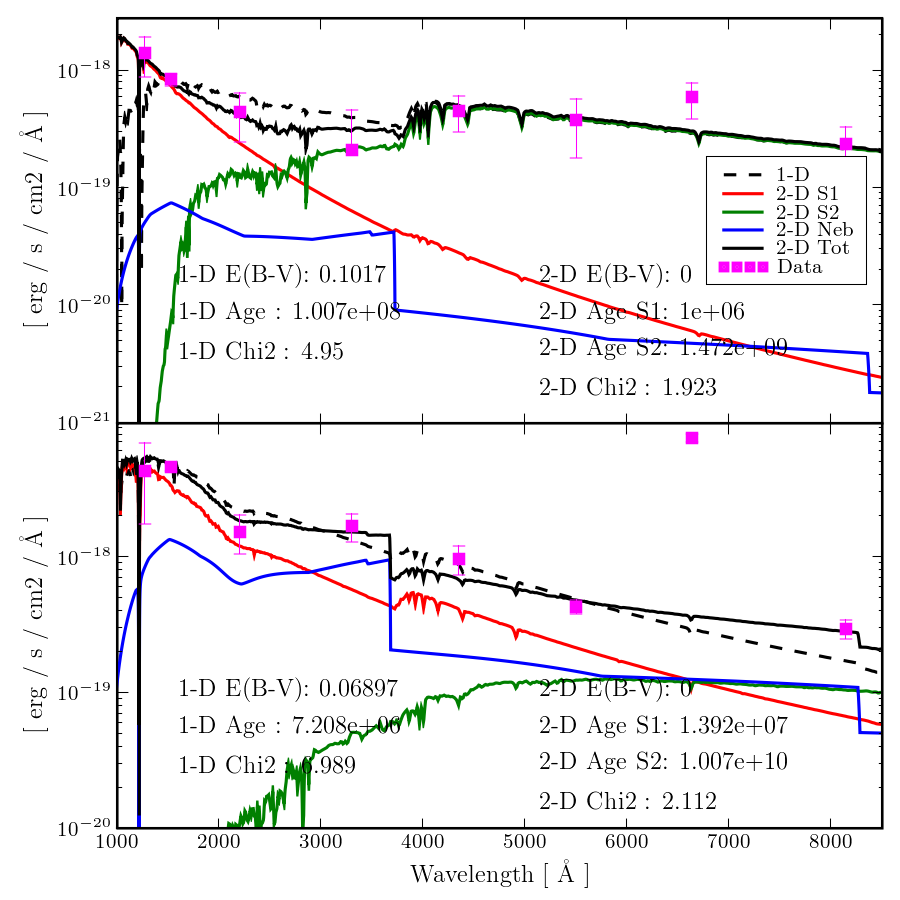 }
 and 4000 Å break
Ha
 CTN
 Lya
Stellar age
 Photometric mass
 E(B-V)‏
Hayes et al 2009, AJ 138, 911
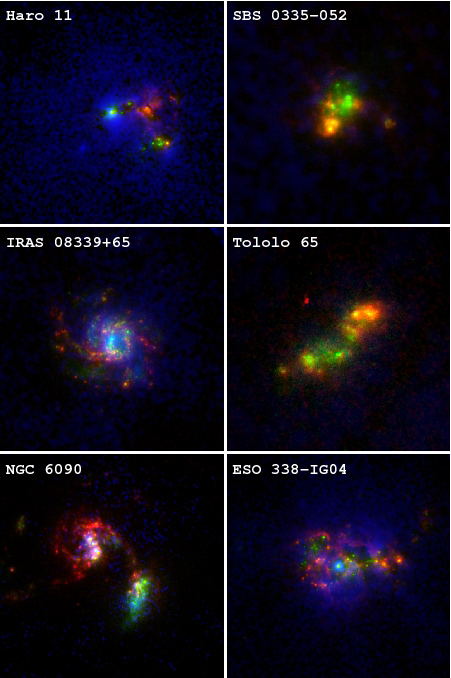 Lyα imaging results:
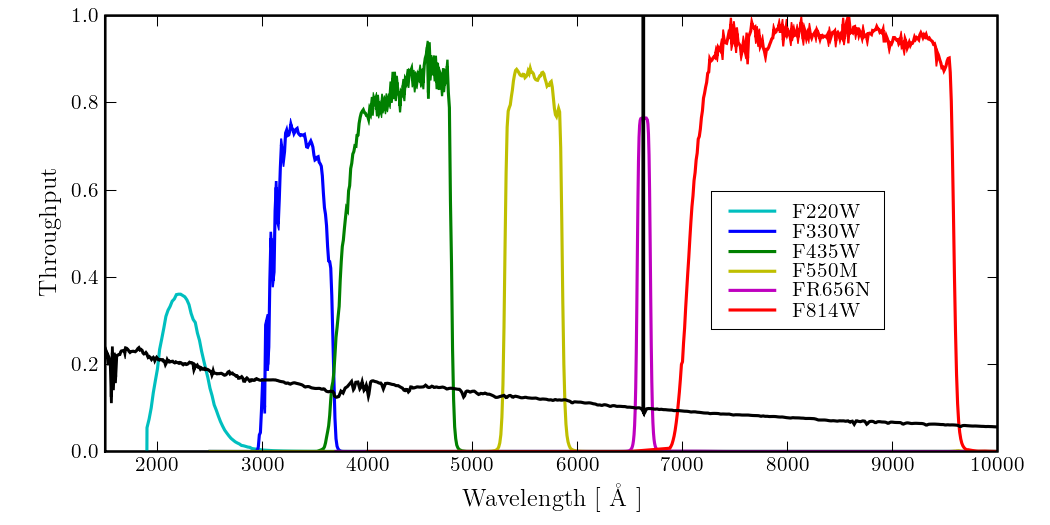 Blue = Lyα
Green = 1500Å continuum
Red = Hα

Östlin, Hayes, Kunth et al 2009,  AJ 138, 923

Images available on www
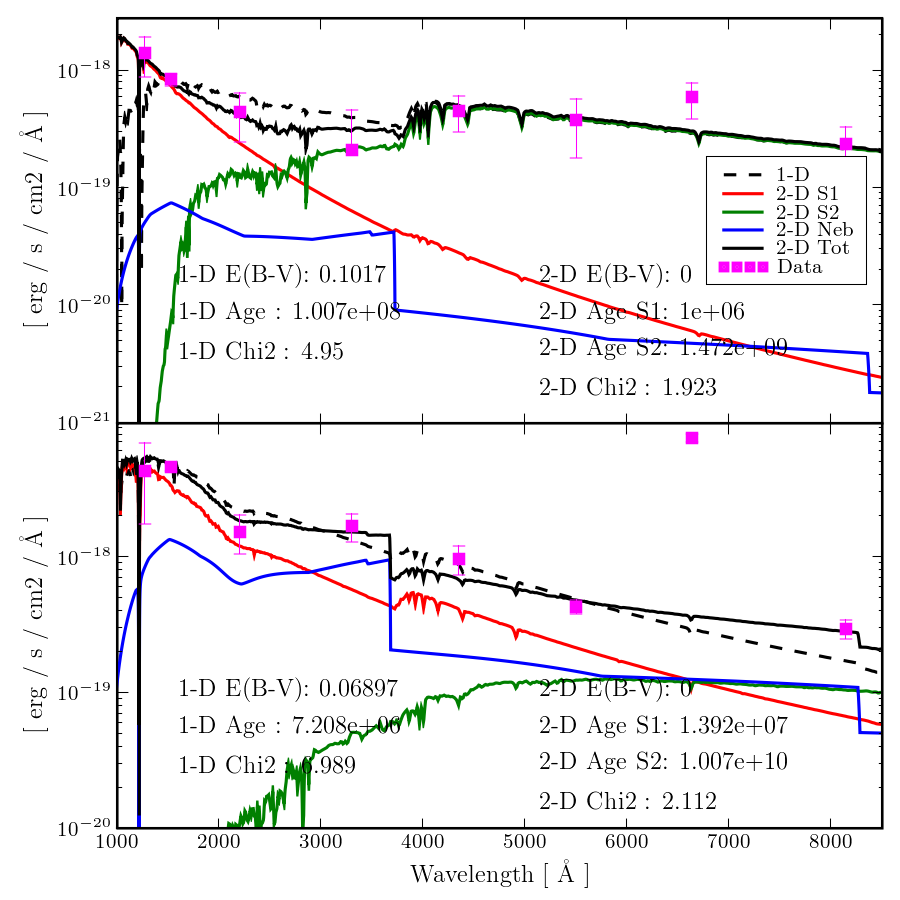 Hayes et al 2009, AJ in press
Results: Individual: Haro 11
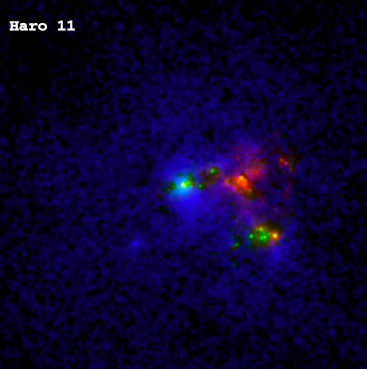 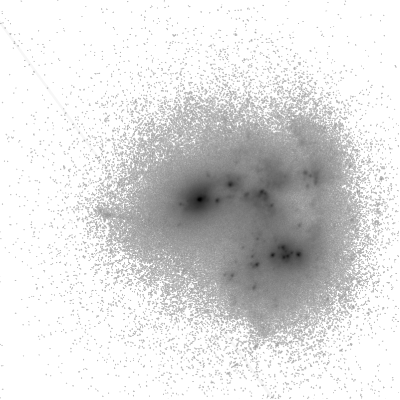 FUV
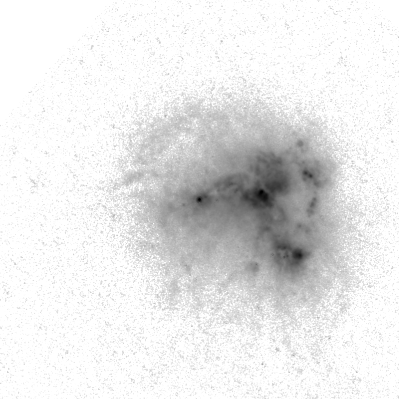 H
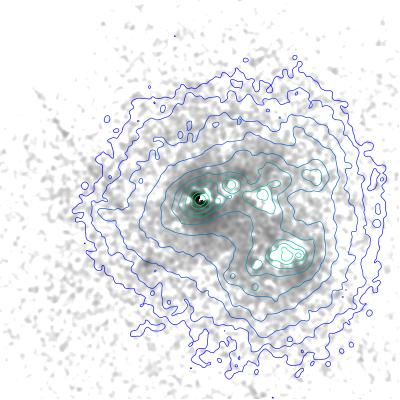 Ly
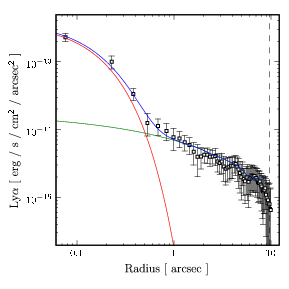 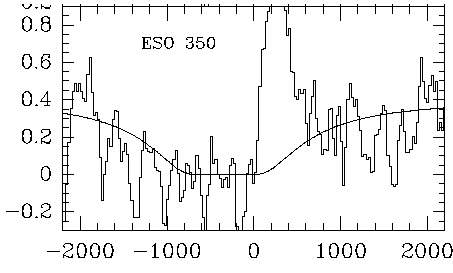 Net Ly emitter
 Ly does NOT resemble FUV 
 Ly does NOT resemble H 
 90% of flux in diffuse compnt.
 (15”x15” or 6x6 kpc)

(Hayes et al. 2007; Östlin et al. 2009)‏
Results: Individual: Haro 11
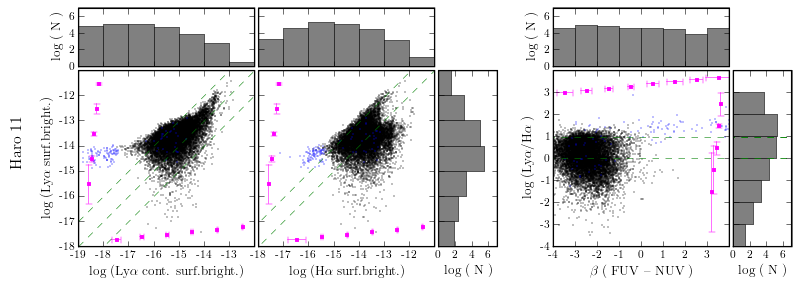 FUV
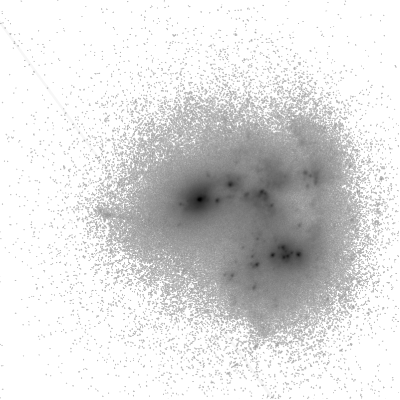 H
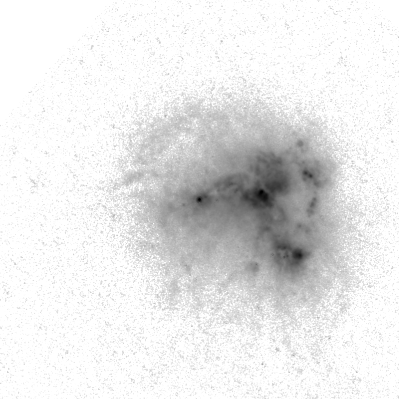 Ly
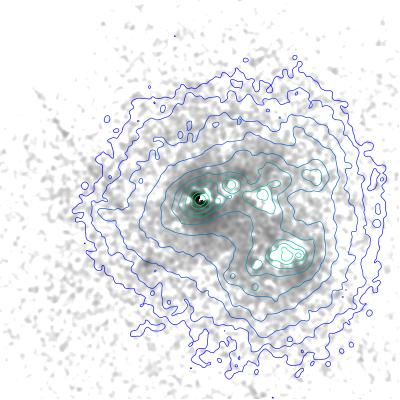 [Speaker Notes: At bright lya: Lya spans region between ~recombination value + approx equal :-> porous medium, dust, small scales]
Results: Individual: Haro 11
FUV
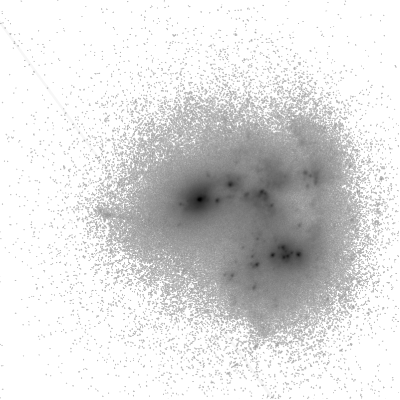 Fraction of emitted flux vs. SB ( FUV )‏
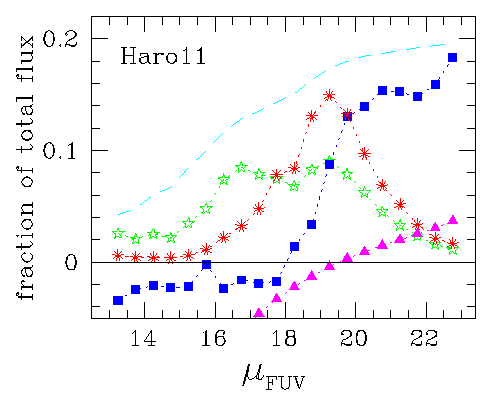 ★  UV
*    Hα
 Lyα
--   area
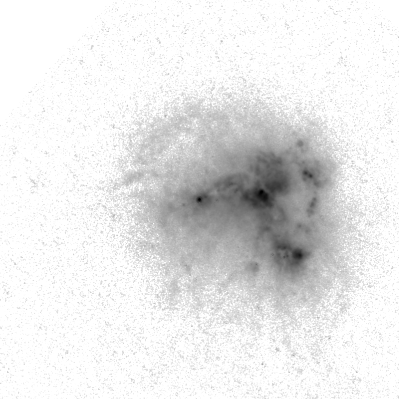 H
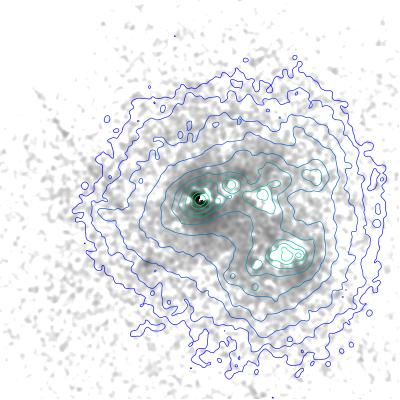 Ly
(Östlin et al. 2009)‏
Ha peak offset from FUV to low SB
Lya peak further offset
[Speaker Notes: At bright lya: Lya spans region between ~recombination value + approx equal :-> porous medium, dust, small scales]
Results: individual: SBS 0335-052
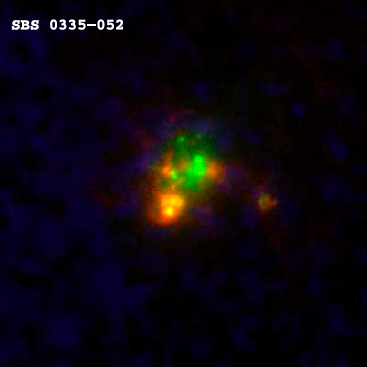 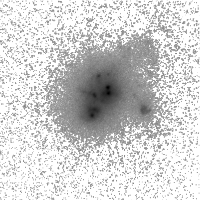 FUV
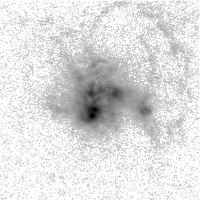 H
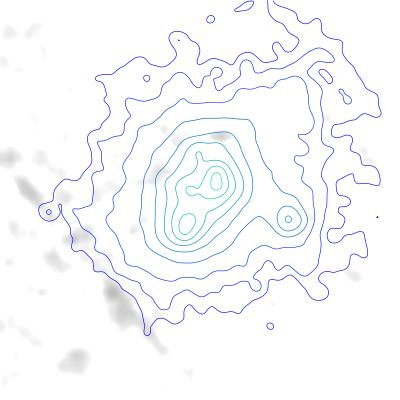 Ly
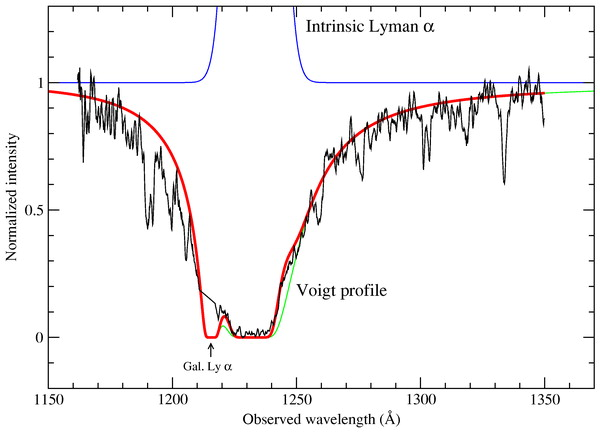 Net Ly absorber
(Östlin et al. 2009)‏
Results: individual: SBS 0335-052
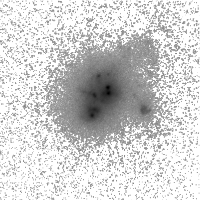 FUV
Fraction of emitted flux vs. SB ( FUV )‏
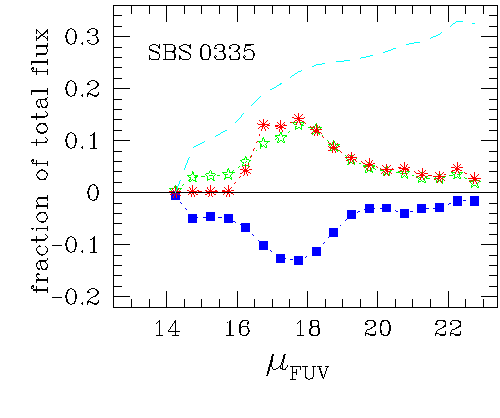 ★  UV
*    Hα
 Lyα
--   area
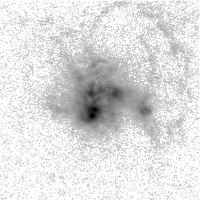 H
(Östlin et al. 2009)‏
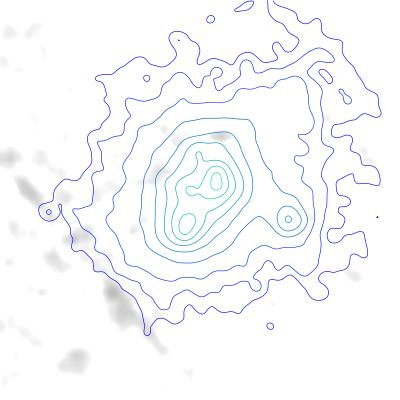 Ly
Ha follows FUV tightly
Lya almost exact mirror
Results: individual: ESO 338-IG04
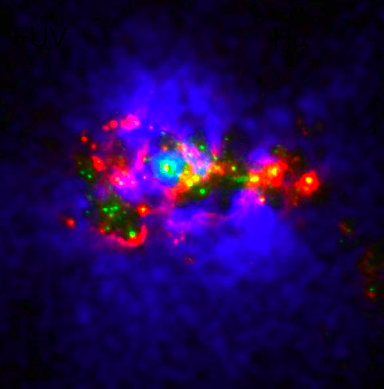 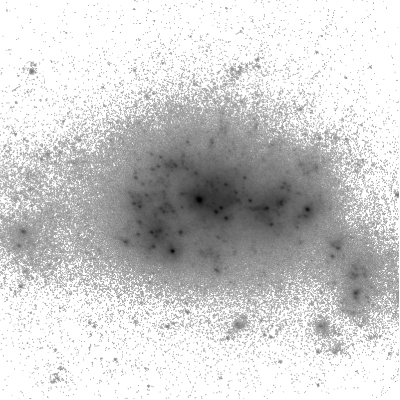 FUV
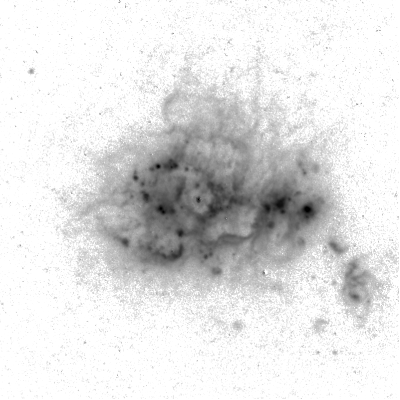 H
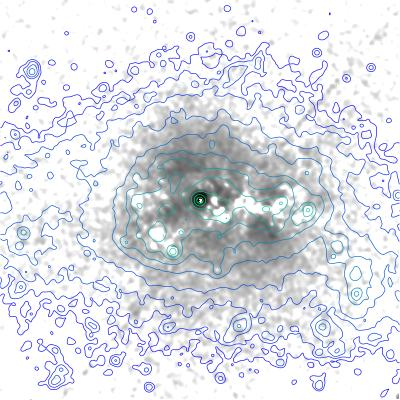 Ly
Net Ly emitter
 Ly largely symmetric around one knot
Results: individual: ESO 338-IG04
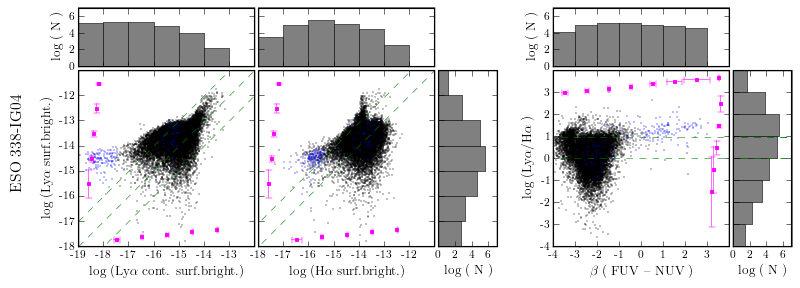 FUV
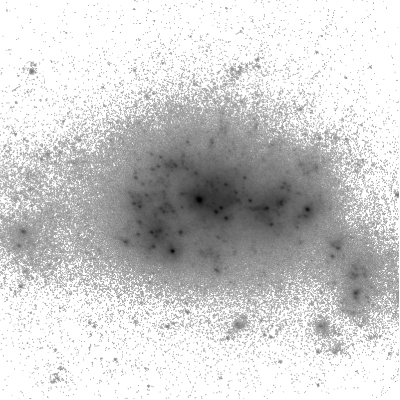 H
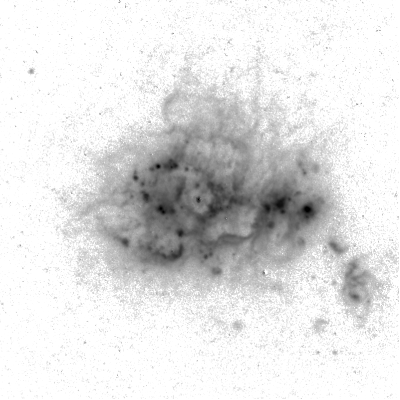 Ly
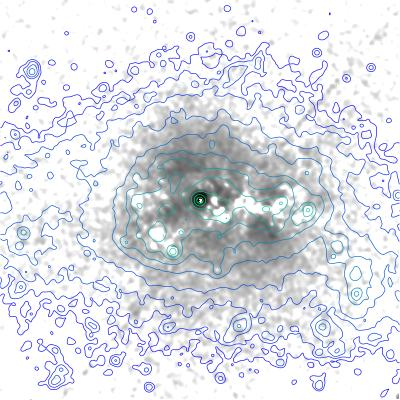 Results: individual: ESO 338-IG04
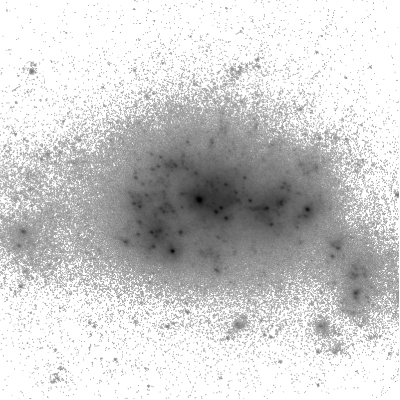 FUV
Fraction of emitted flux vs. SB ( FUV )‏
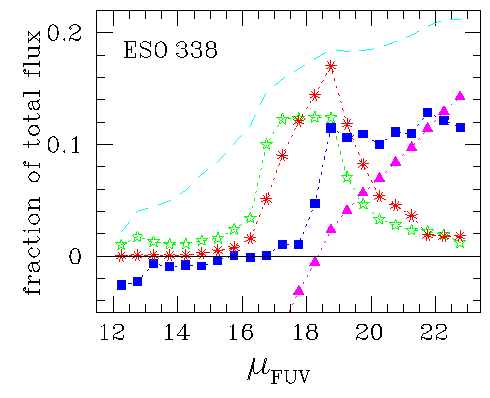 ★  UV
*    Hα
 Lyα
--   area
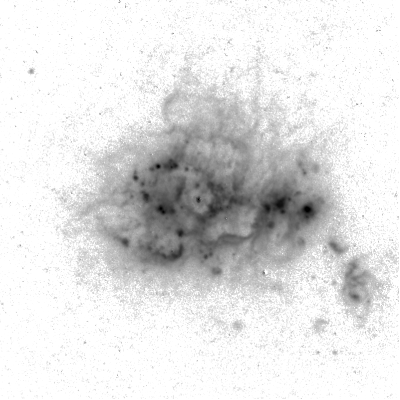 H
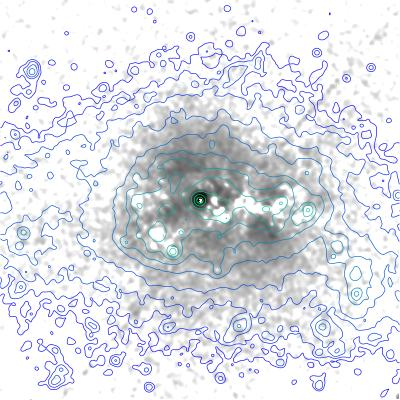 Ly
Super Star Clusters in ESO 338-04
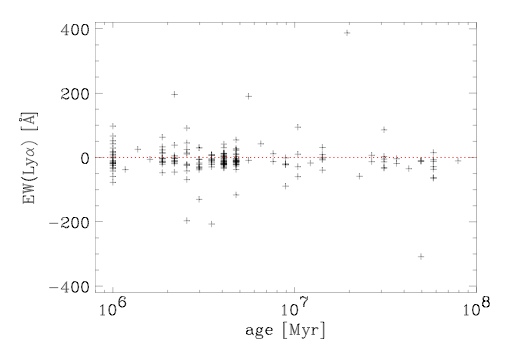 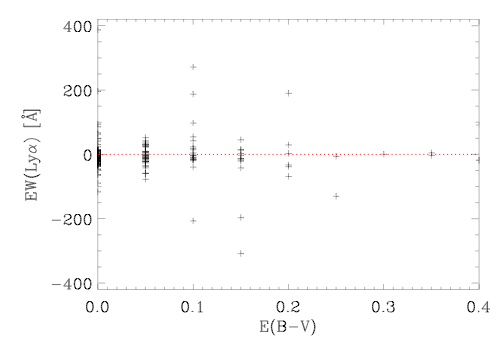 SED
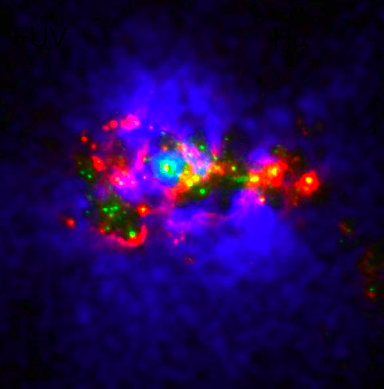 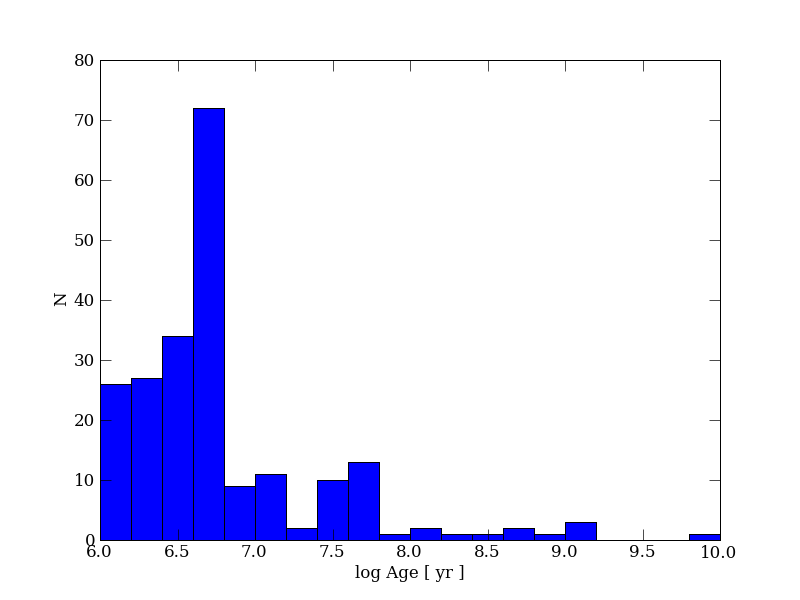 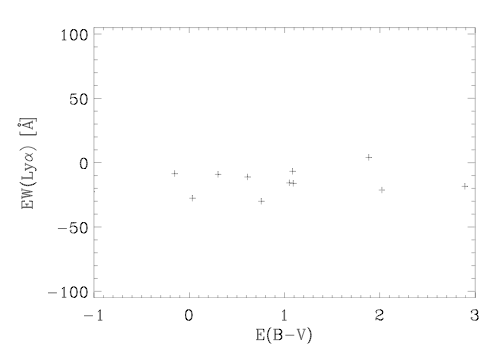 Br-gamma
Adamo, Hayes, Östlin et al in prep
SSCs in ESO 338-04 – whats going on?
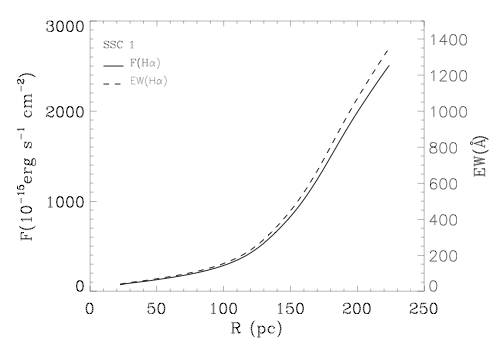 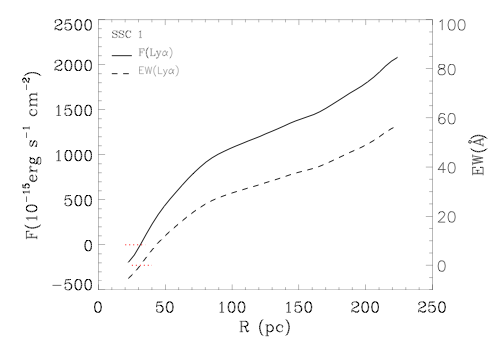 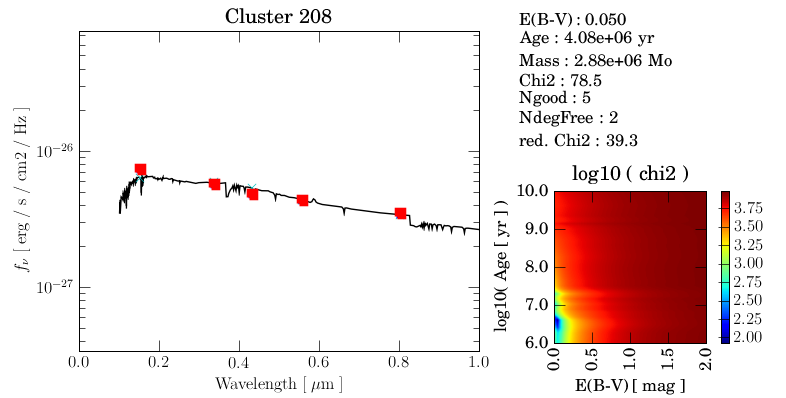 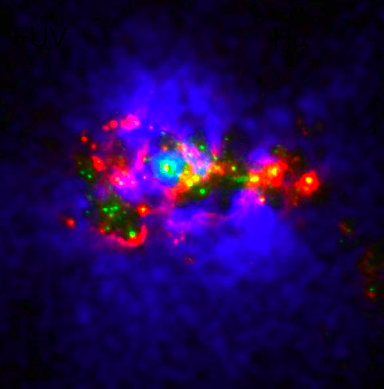 Lyman alpha escape an evolutionary process?
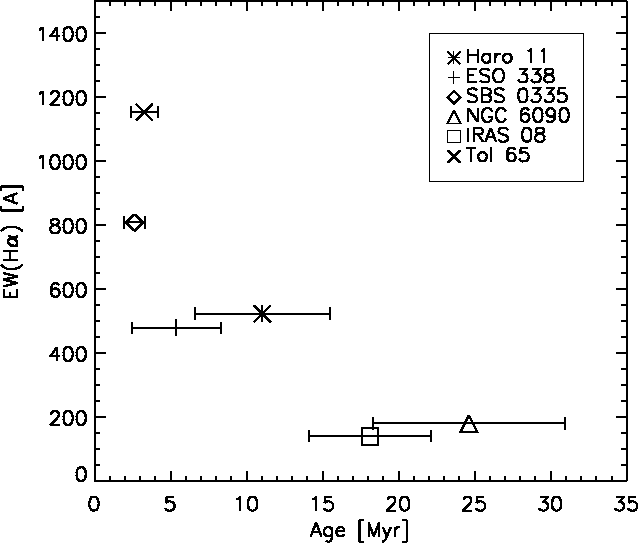 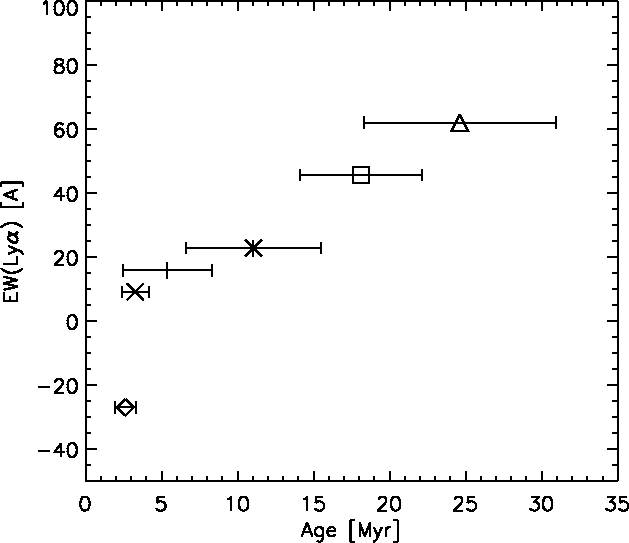 Global values 
(Atek et al. 2008, A&A 488, 491)
Results Hα/Hβ, Haro 11 Regulation factors
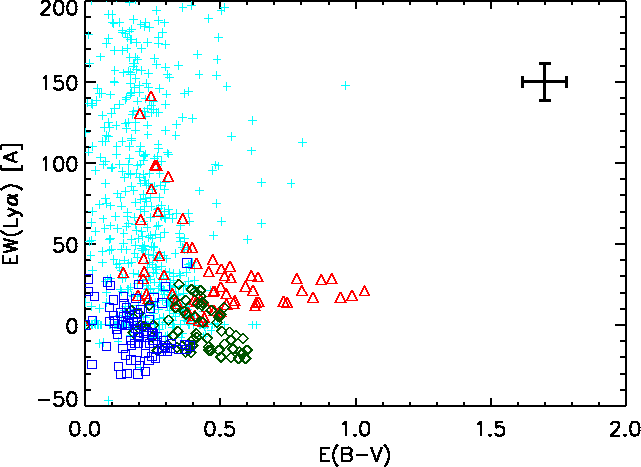 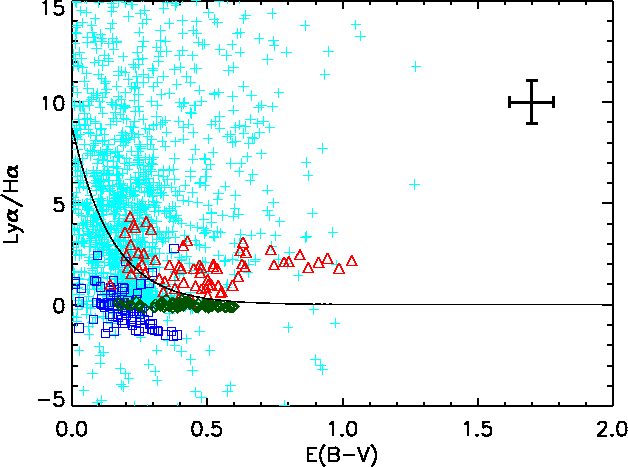 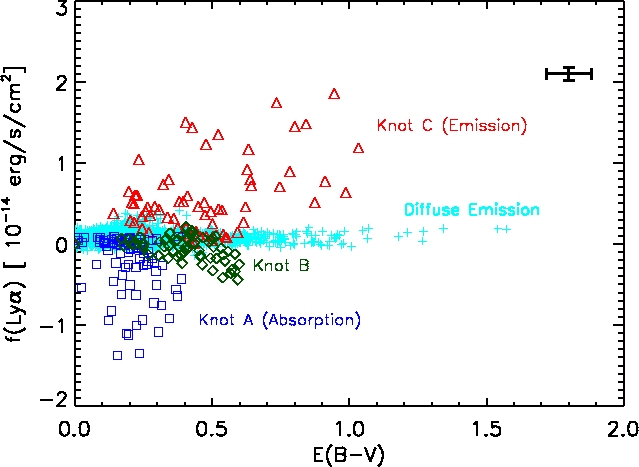 Diffuse emission component independent 
   of the dust
 Emission from knot C with E(B-V) ~ 0.4
 Absorption from  A with E(B-V) ~ 0.2
Ly/H above the theoretical value 
   (8.7 case B extinction corrected)

     Enhanced Ly/H ratio  !!
Atek et al. 2008
Comparison with Galex z~0.3 sample
Atek et al. 2009, arXiv:0906.5349
Results: global
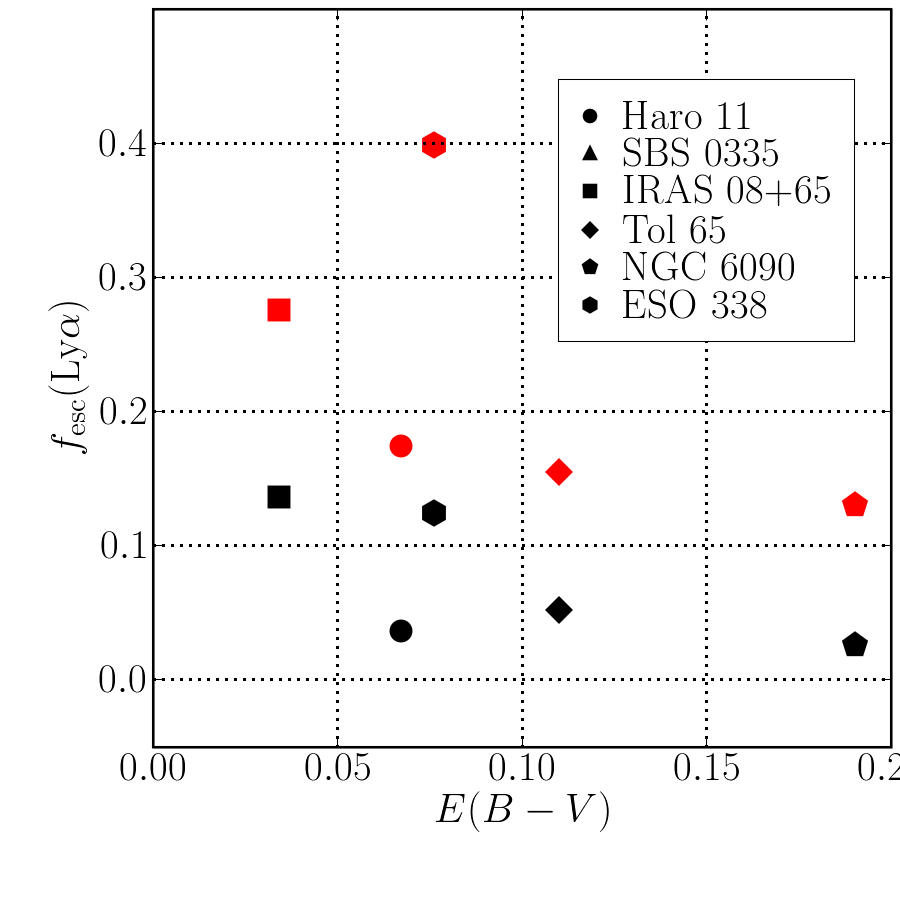 Name

Haro 11
SBS 0335
IRAS 08
Tol 65
NGC 6090
ESO 338
E(B-V)‏

0.07
0.04
0.03
0.11
0.19
0.08
fesc

0.037
-0.20
0.14
0.053
0.027
0.13
fesc,c

0.18
0.28
0.28
0.16
0.13
0.40
Results: global
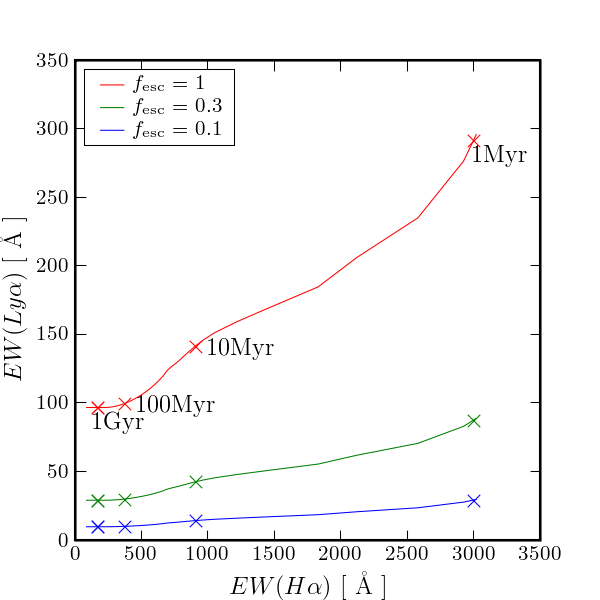 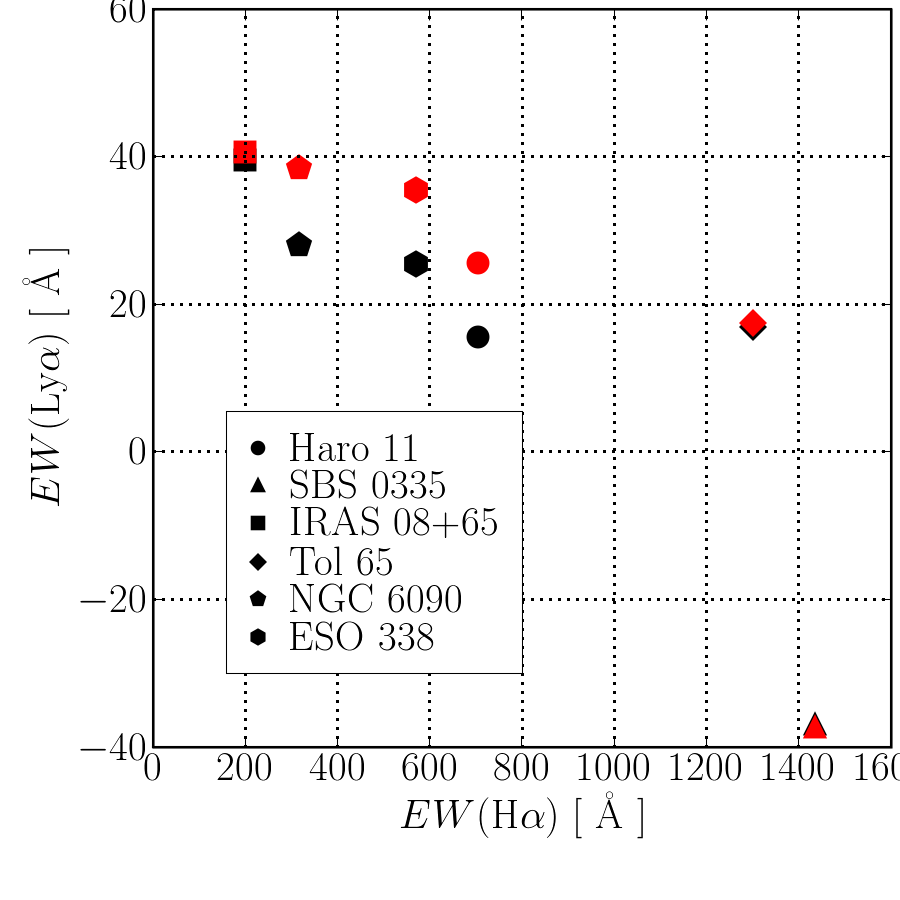 Name


Haro 11
SBS 0335
IRAS 08
Tol 65
NGC 6090
ESO 338
W(H)‏
[ Å ]

705
1434
195
1300
314
570
W(Ly)‏
[ Å ]

15.6
-36.8
39.2
15.5
28.3	
28.1
Starburst99 model, continous SFR
Equivalent widths anticorrelated !
Summary of low-z Lyα imaging results
First calibrated Ly maps produced
 spatial resolution ~10 - 20 pc
 available at: http://ttt.astro.su.se/projects/Lyman-alpha/ 
 Östlin et al 2009, AJ 128, 923
 Substantial evidence for Ly resonant scattering presented:
 morphologies, scattering halos, extended emission
 Local super-recombination values
 Ly emission from old and/or dusty regions
 No direct correlation with nebular dust parameter
 Low escape fractions (< 20%) -- dust corrections fail (<50%)‏
 Anti-correlation between H and Ly ???
Small,  hand-picked sample - Demonstrates the need for   
  a detailed, statistically significant investigation
GALEX sources at z ≈ 0.3
GALEX wide field grism spectroscopy has detected 96 Lyα emitters at z = 0.2 – 0.35

As close as we get to a blank Lyα survey at low z

 Follow up spectroscopy with ESO/NTT of 24 sources,   targetting Hα and Hβ

Derive escape fractions using 
Balmer emission line decrement

NB. Lyα selected so escape 
fractions likely biased to high 
values

Atek et al. 2009, arXiv 0609.5349
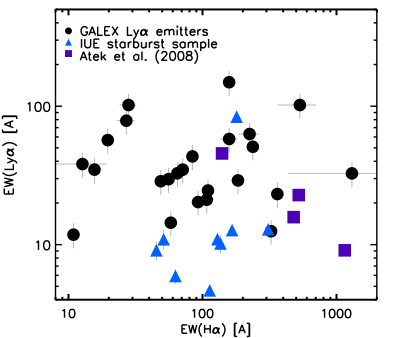 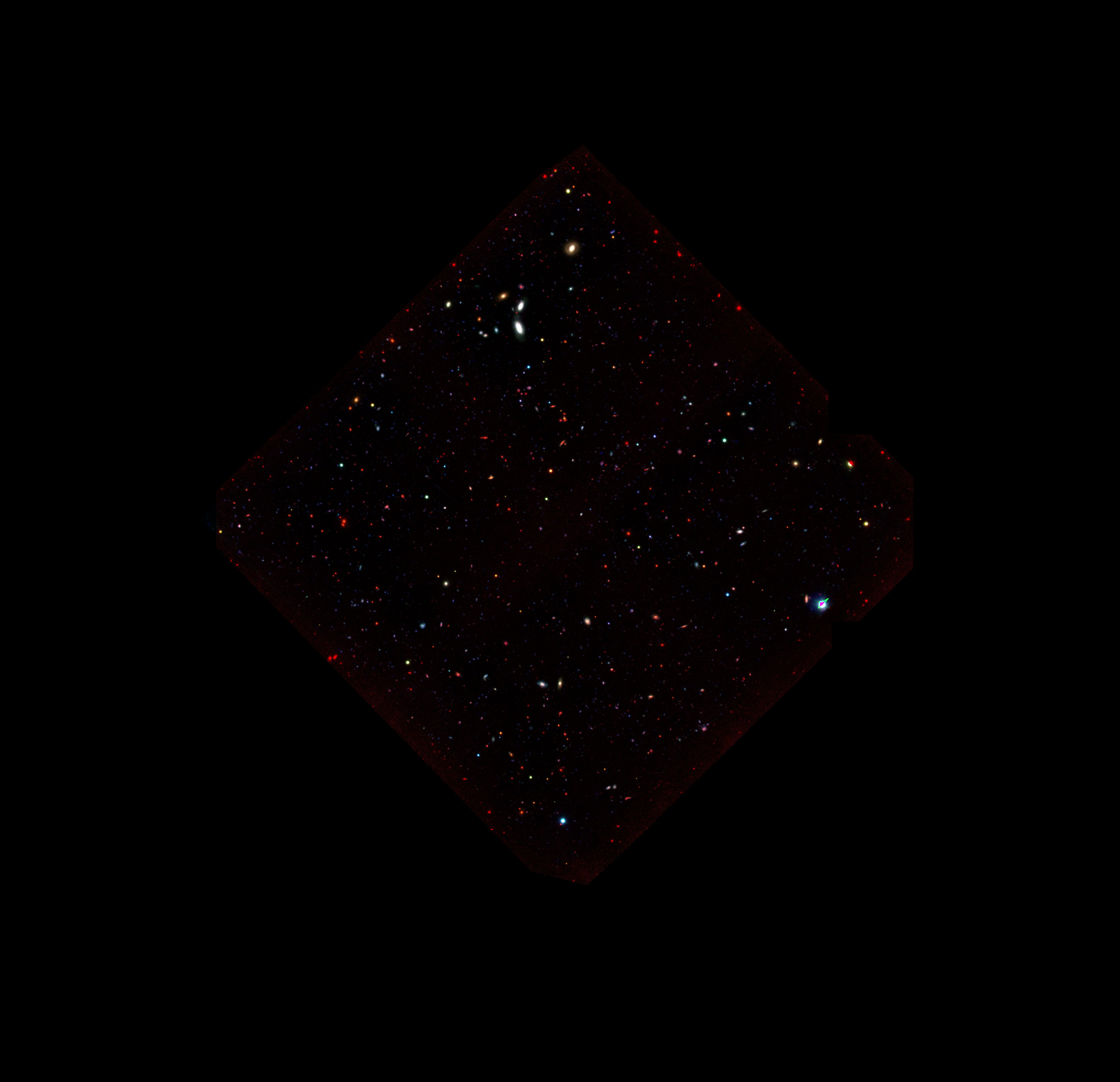 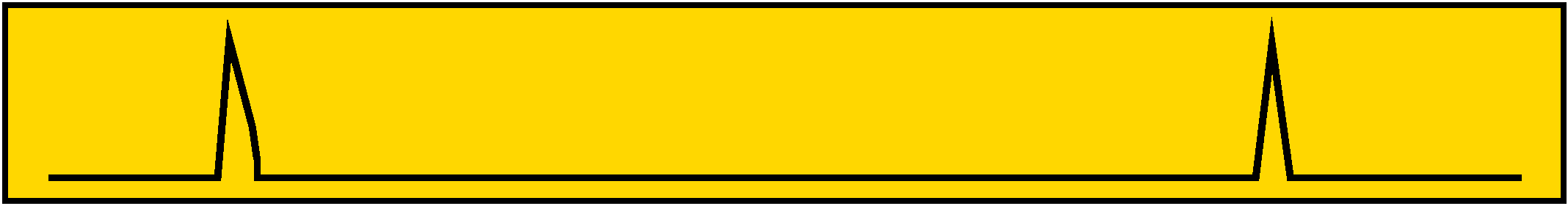 DoubleBlind
A. Adamo
H. Atek 
M. Hayes
D. Kunth 
E. Leitet 
C. Leitherer  
J.M. Mas-Hesse 
J. Melinder 
G. Östlin 
D. Schaerer
A. Verhamme
A super-deep, combined
Lyα and Hα survey at z=2
DoubleBlind	::	Survey Overview
Blind survey for H-alpha and Lyman-alpha emitting galaxies at z=2.2
 Ha  	:	VLT/HAWK-I NB2090
 Lya 	: 	VLT/FORS1 Custom
 GOODS-S centered on UDF	7.5 x 7.5 arcmin
 Both probe the same volume.	Any sample average properties  	not subject to cosmic variance
 Deep!   	Ha	  ::	16 hours online 	::	SFR=1.8 Mo/yr @ 5 sig				Lya  ::	16 hours online 	::	SFR=1.8 Mo/yr @ fesc=0.1		
  X-corr with GOODS-MUSIC		U to 24 mum SEDs        //         phot-z = 2.2
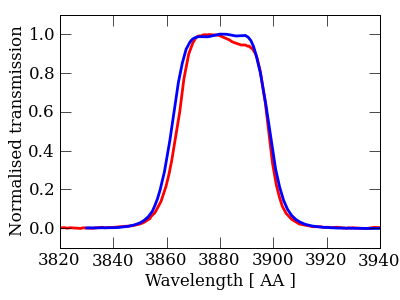 Luminosity Functions
LF(Ha)
LF(Lya)
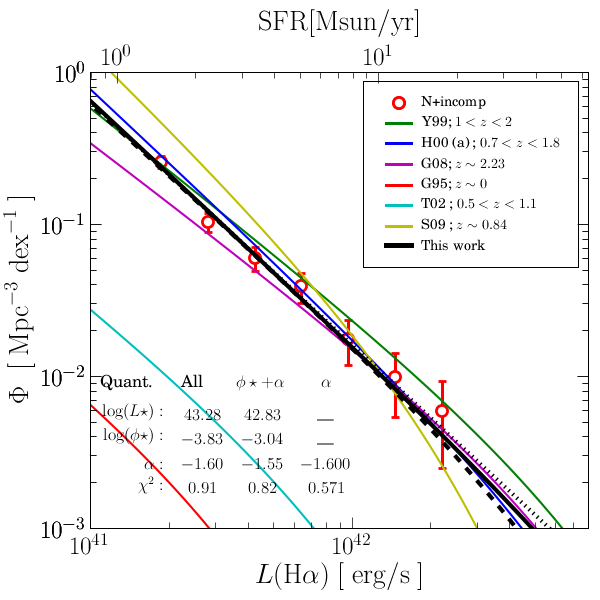 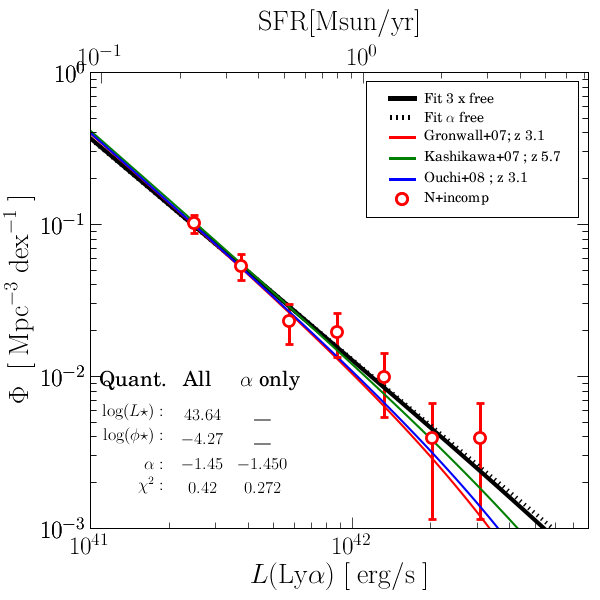 Merging the Luminosity Functions
LF(Lya) = LF(Ha) x 8.7
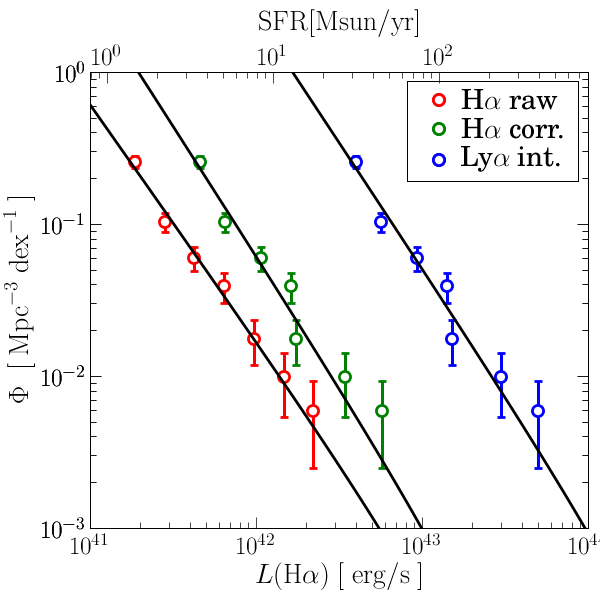 Merging the Luminosity Functions
LF(Lya) = LF(Ha) x 8.7
 Monte Carlo	Statistical error on L
 Fit global f_esc	le Delliou+06   z=3	sem.analyt  f_esc=2%
 	
	Nagamine+08  z=3	cosmol. SPH  f_esc=10%
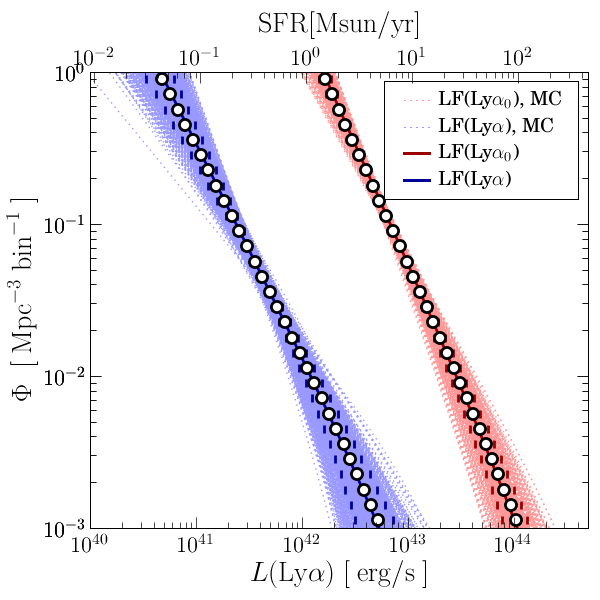 Merging the Luminosity Functions
LF(Lya) = LF(Ha) x 8.7
 Monte Carlo	Statistical error on L
 Fit global f_esc	le Delliou+06   z=3	sem.analyt  f_esc=2%. 	Nagamine+08  z=3	cosmol. SPH  f_esc=10%   	(4.5 +/- 1) % 
 Sample averaged based on entire luminosity density in both lines
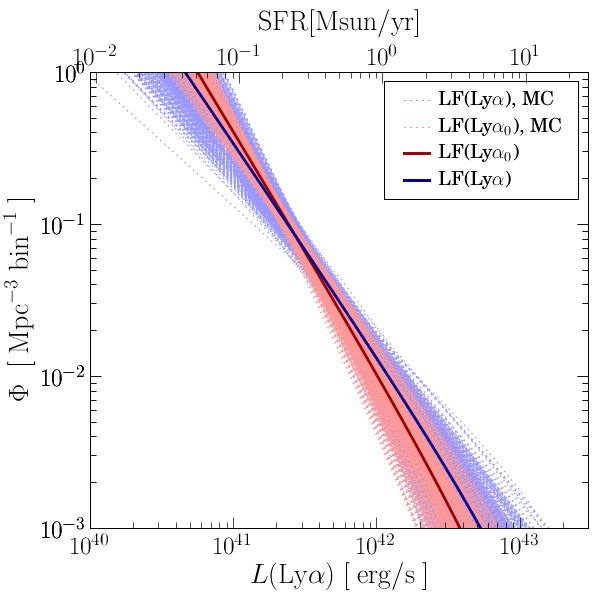 Hayes+ 09 in prep
Individual Objects
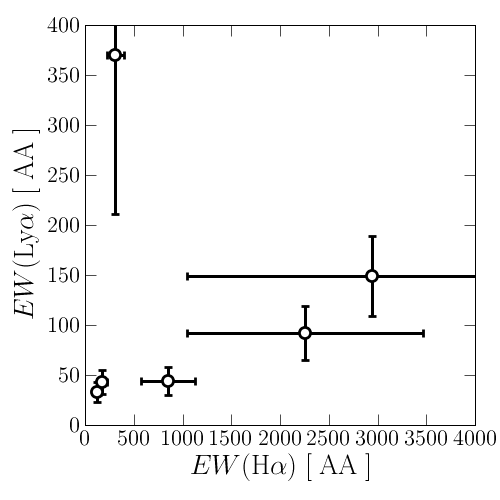 objects in Ha & Lya?    	6 
 Lya/Ha ~ case B?       	2  
 f_esc ~ E(B—V)?		4
     significant RT attenuation	1 
   10 x too bright in Lya		1
 EW(Lya) simple with dust?	5
   10 x too high in EW(Lya)	1
c.f. evidence for anti-
correlation, Ostlin+ 2009
SEDFIT E(B—V)  ---  NOT nebular
Individual Objects
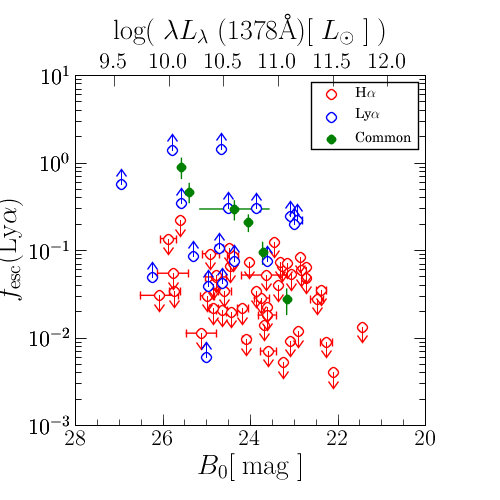 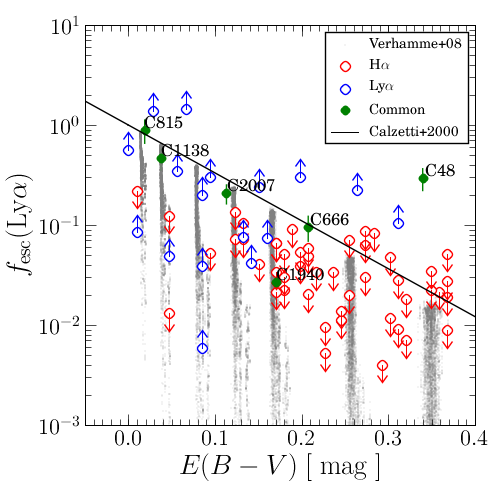 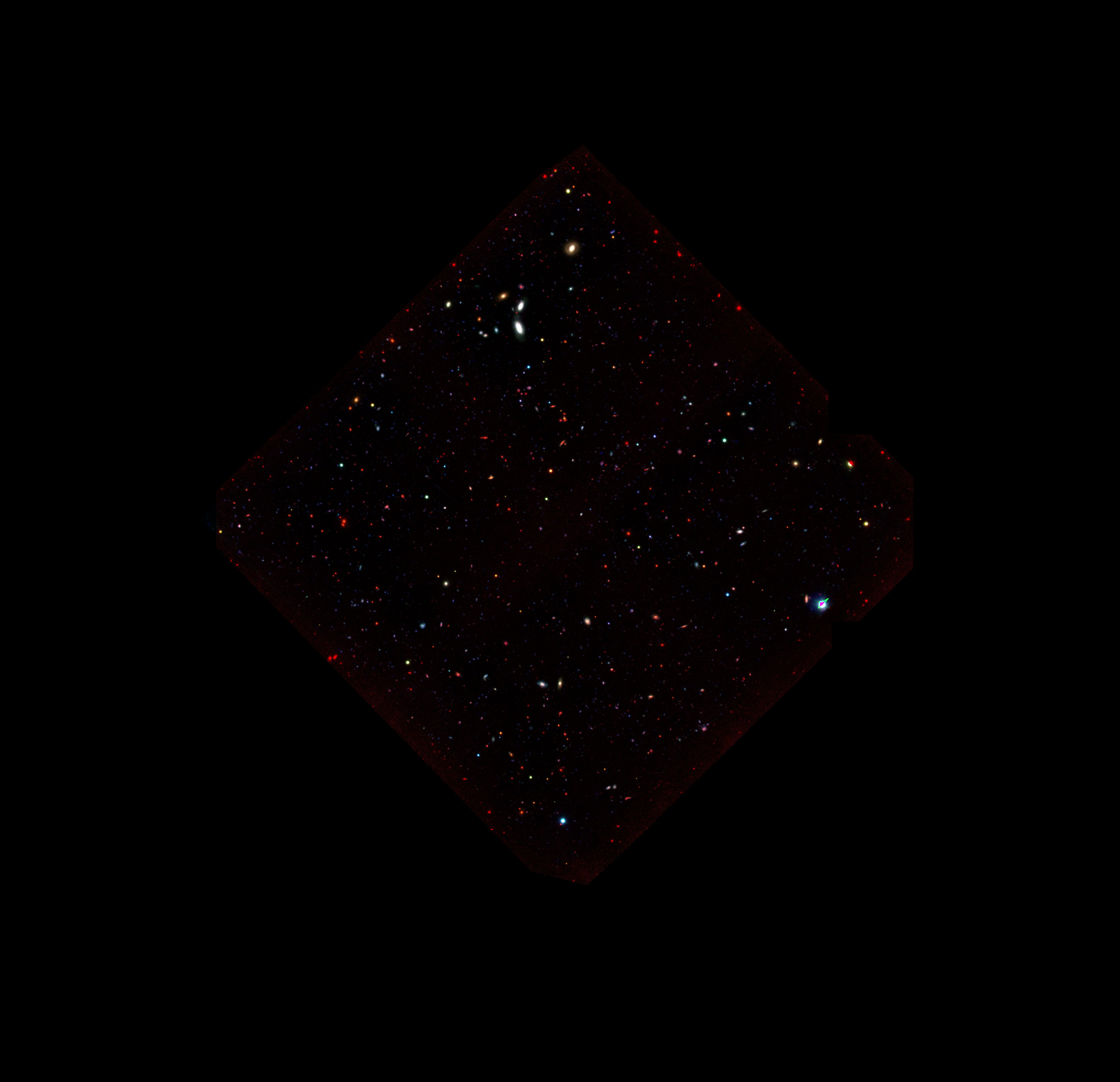 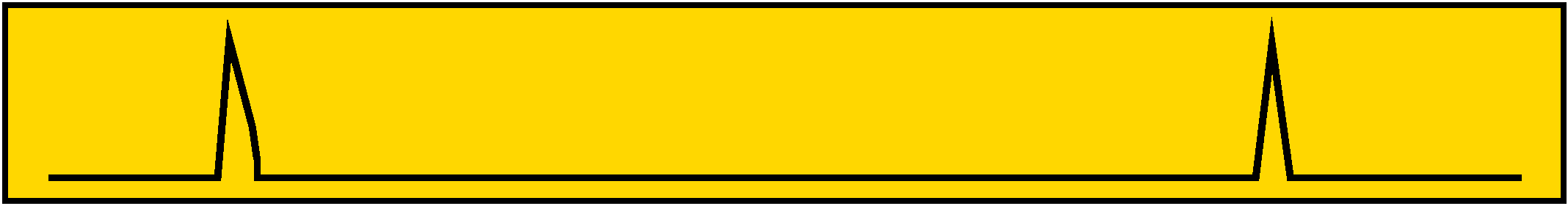 DoubleVision
Super deep narrowband Ha and Lya observations obtained in GOODS-S

~ 80 emission line candidates found

Only 6 in both lines 
4 objects have f_esc vs E(B-V) on simple dust attenuation curve 	1 significantly below 
	1 significantly above
LF comparison finds sample-averaged f_esc (Lya) = 4.5%

Need: larger sample and more redshifts
Summary on Lyα escape fractions
Local starbursts have fesc,Lyα  ranging from <0 to 14% 
 Resonant scattering imporant for Ly escape
 Dust corrections inadequate to exlain the low fesc,Lyα 
 Calibrated Ly maps (10 pc resolution) available at
  http://ttt.astro.su.se/projects/Lyman-alpha/ 
  Östlin et al 2009, AJ 128, 923

 z~0.3 GALEX grism  Lya sample has fesc,Lyα=2 to 100%
  Atek et al. 2009, arXiv.0906.5349


 DoubleBlind combined Ly and Hα survey at z=2.2
 First statistical determination of  fesc,Lyα= 4.5%
  Hayes et al. 2009, in prep